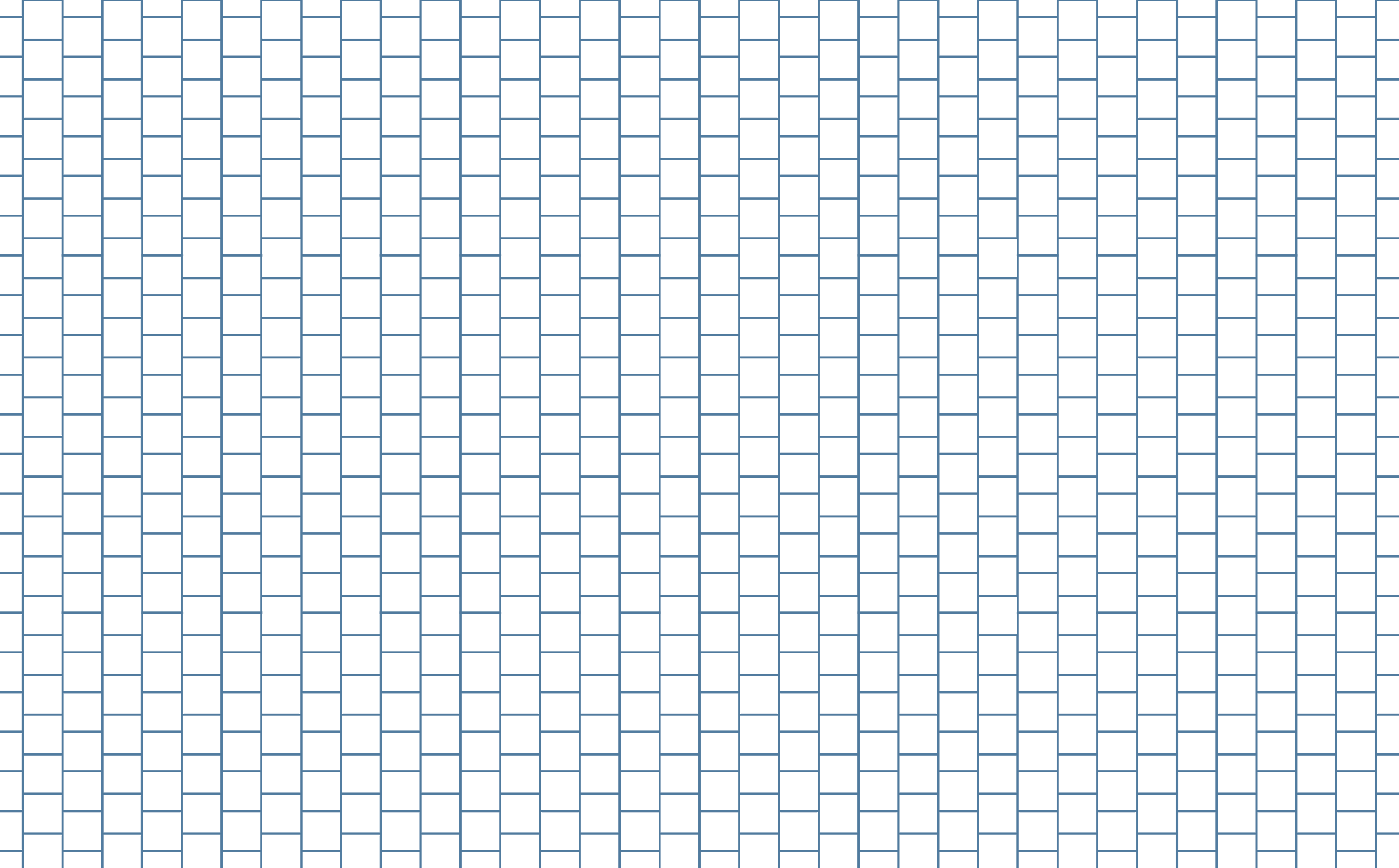 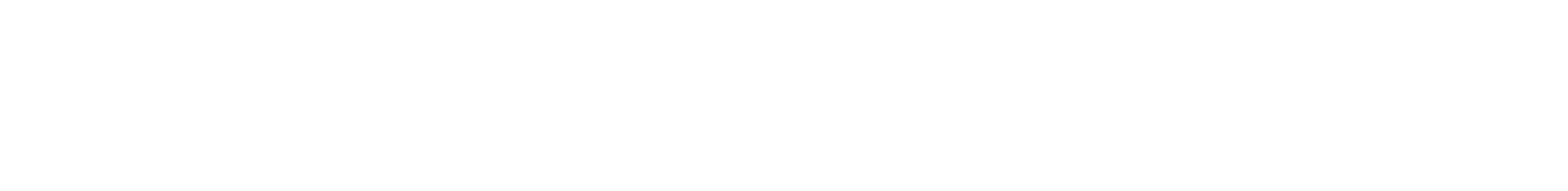 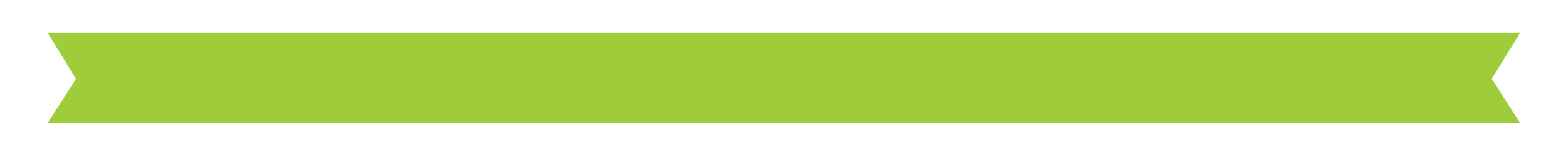 Fluids: Archimedes’ Principle, Pascal’s Law, Bernoulli’s Principle
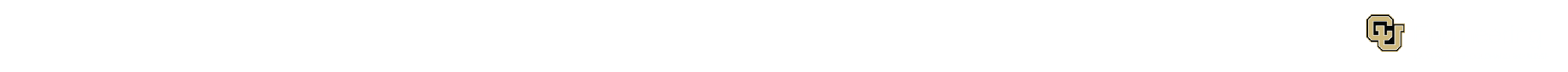 Fluids and Buoyant Force
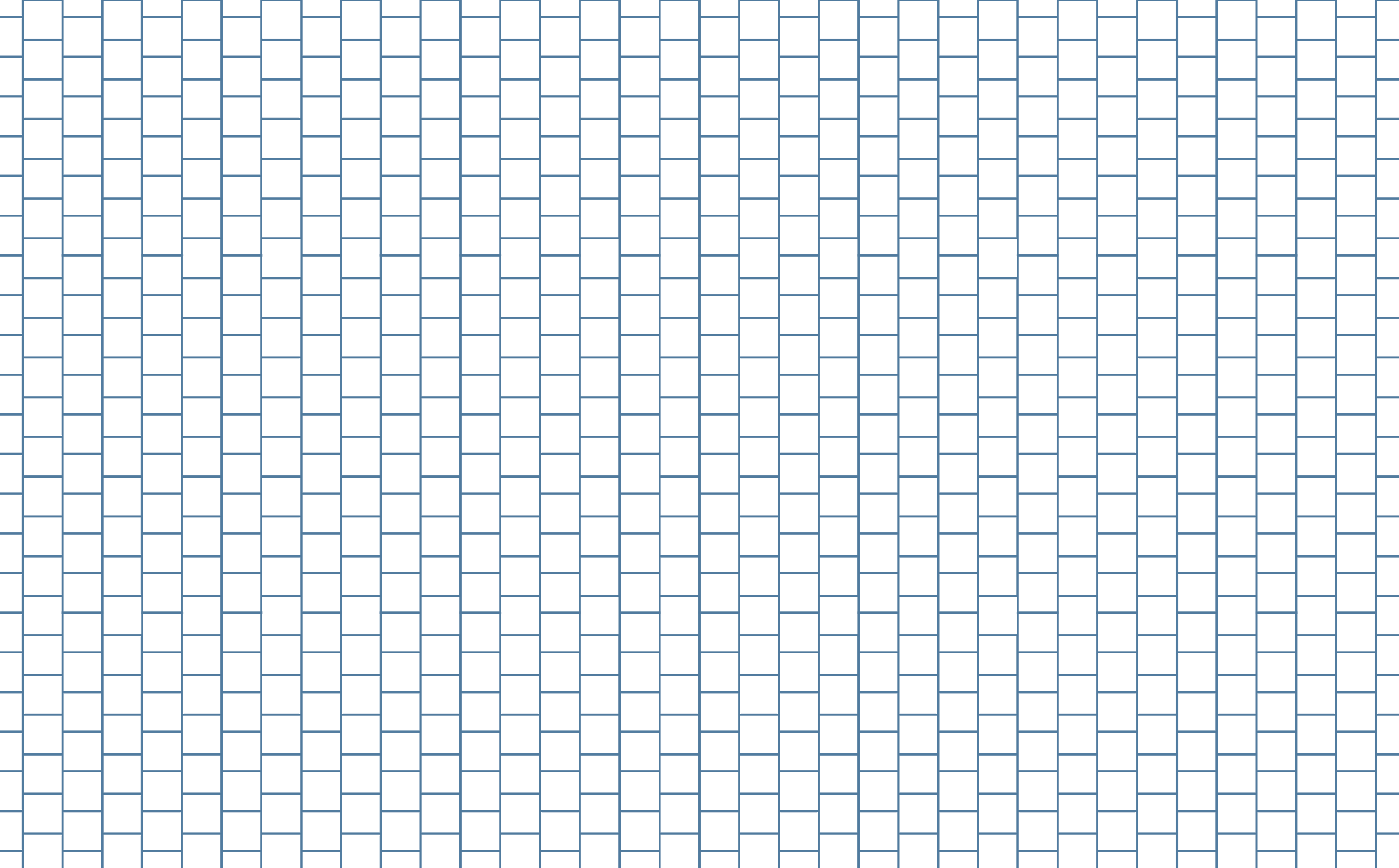 Archimedes’ Principle
“Any object completely or partially 
submerged in a fluid experiences 
an upward force equal in 
magnitude to the weight of the 
fluid displaced by the object.”
- Archimedes’ Principle
For Floating Objects
Buoyant Force:
FB = Fg (displaced) = mf g
where mf = mass of fluid displaced
For Floating Objects:
FB = Fg (object) = mo g
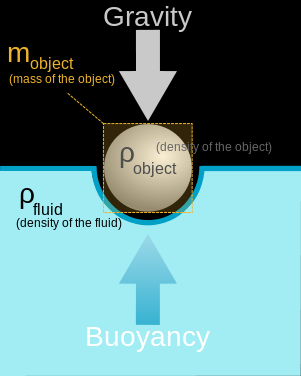 Image source: 2008 Yupi666, Wikimedia Commons http://commons.wikimedia.org/wiki/File:Buoyancy.svg
Archimedes’ Principle:
The buoyant force is equal to the weight of the displaced water.
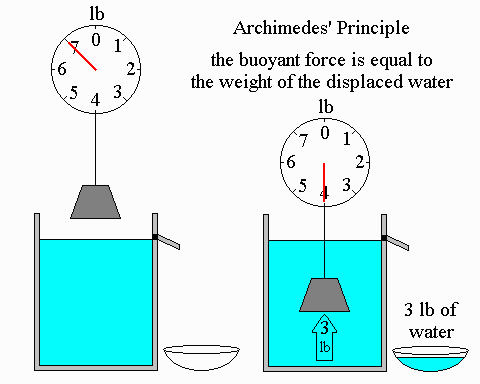 Image source: Bradley W. Carroll. Used with permission. http://physics.weber.edu/carroll/archimedes/principle.htm
ball: displaced water weighs less than the ball
hull: displaced water weight equals hull weight
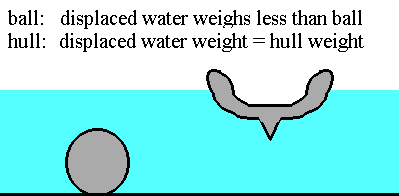 Image source: Bradley W. Carroll. Used with permission. http://physics.weber.edu/carroll/archimedes/principle.htm
Buoyant Force
Buoyant force is also equal to the difference between the weight of an object in air and weight of an object in fluid.
FB = Wair - Wfluid
In other words, the apparent loss in weight of a body immersed in a fluid is equal to the weight of the displaced fluid.
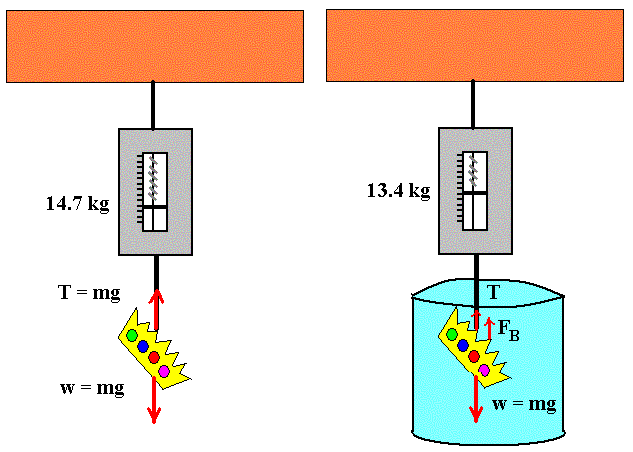 Image source: Bill Winfield. Used with permission.
Other Relationships
Net force (Fnet) is the object’s apparent weight:
Fnet = FB – Fg (object)
Fnet = (ρfvf - ρovo) g
where: m = ρv
In solving buoyancy problems, the following derived expression is used:
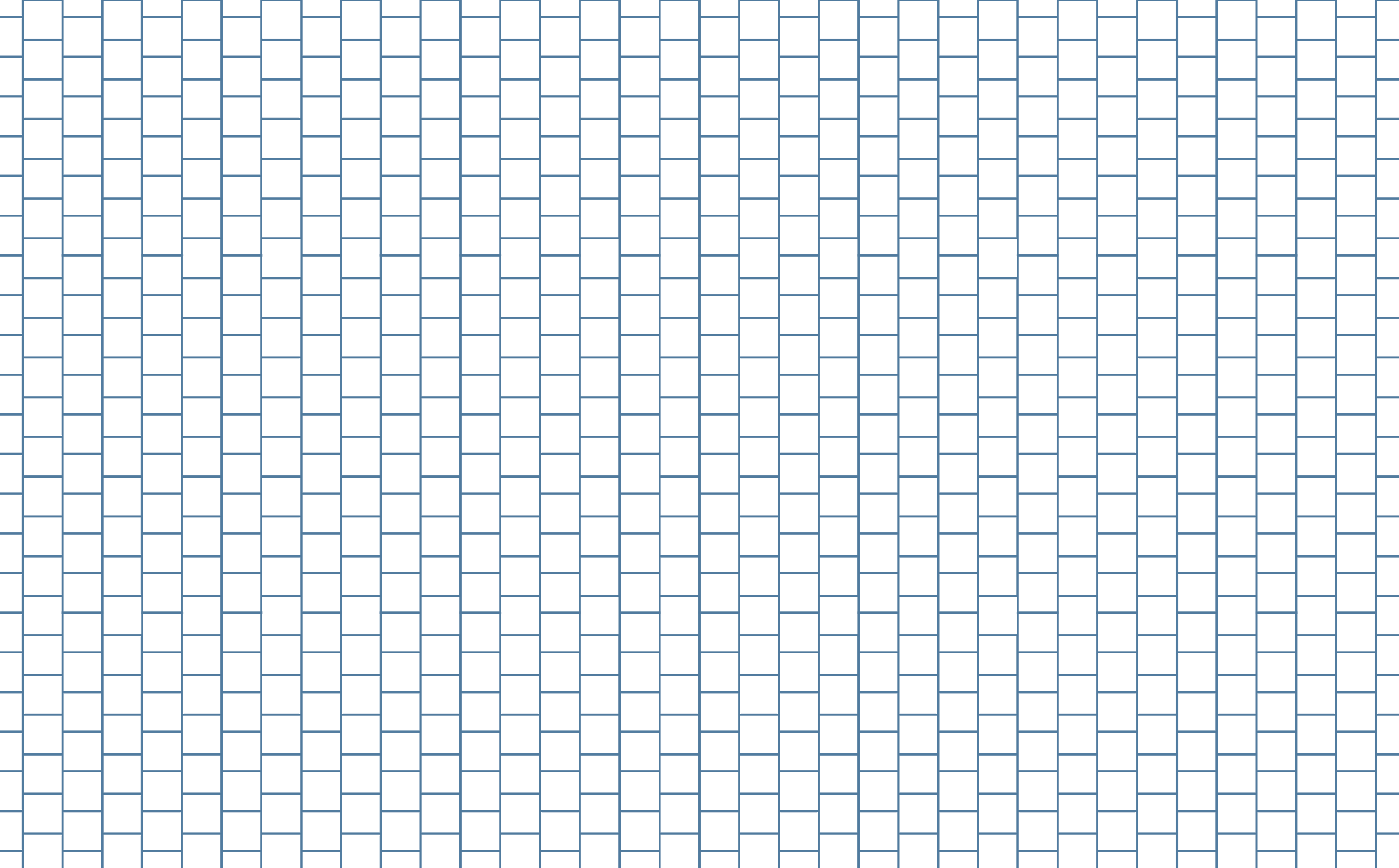 Pascal’sLaw
Pressure
Pressure is a measure of how much force is applied over a given area.
units:
1 Pa (Pascal) = 1 N/m2
1 atm = 105 Pa
“Pressure applied to a fluid in a closed container is 
transmitted equally to every 
point of the fluid and to 
the walls of the container.”
- Pascal’s Law
Pressure applied anywhere to a fluid causes a force to be transmitted equally in all directions.
Change in pressure disperses equally throughout the fluid.
Force acts at right angles to any surface in contact with the fluid.
A1 = 1 m2
F1 = 10 N
P1 = ___?
A2 = 10 m2
P2 = ____?
F2 = ____?
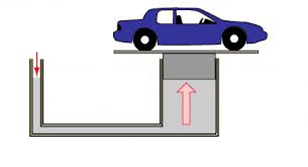 Image source: Bill Winfield. Used with permission.
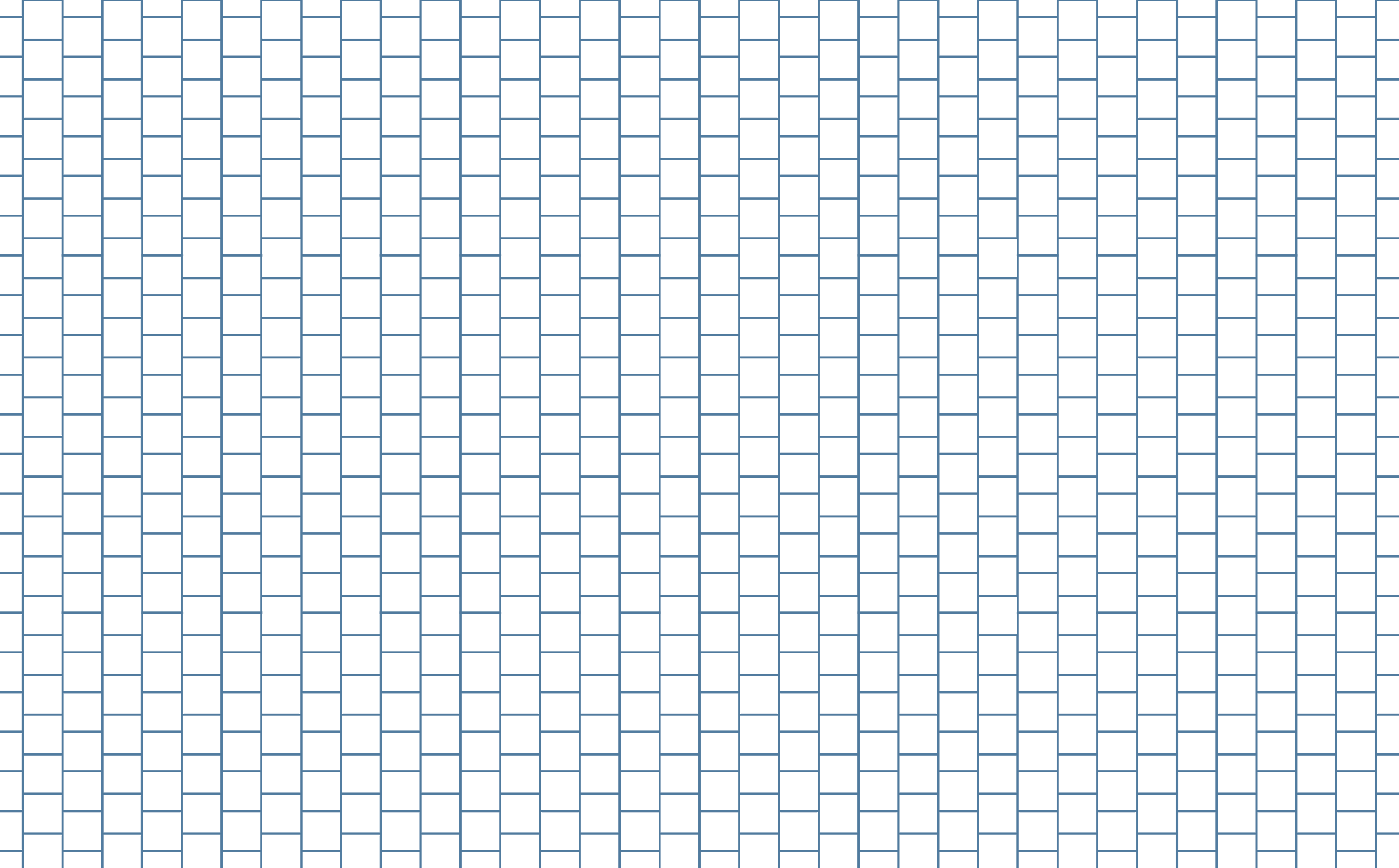 Bernoulli’sPrinciple
Types of Fluid Flow
Laminar: When fluid particles move along the same smooth path. The path is called a streamline.
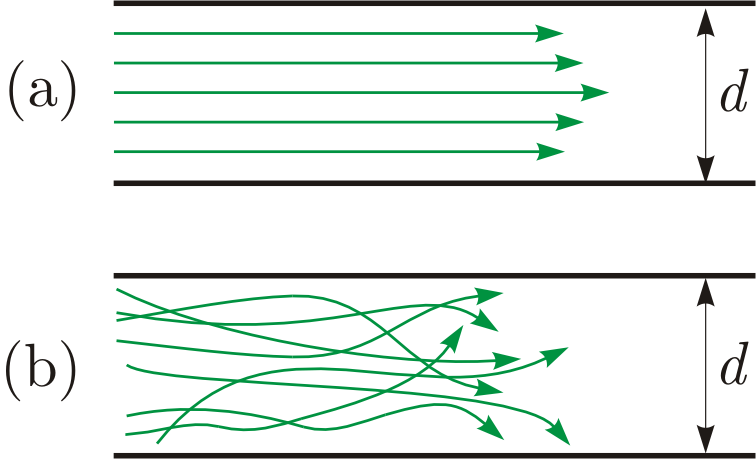 Source: Wikimedia Commons http://commons.wikimedia.org/wiki/File:Toky.png
Types of Fluid Flow
Turbulent: When fluid particles flow irregularly causing changes in velocity. They form eddy currents.
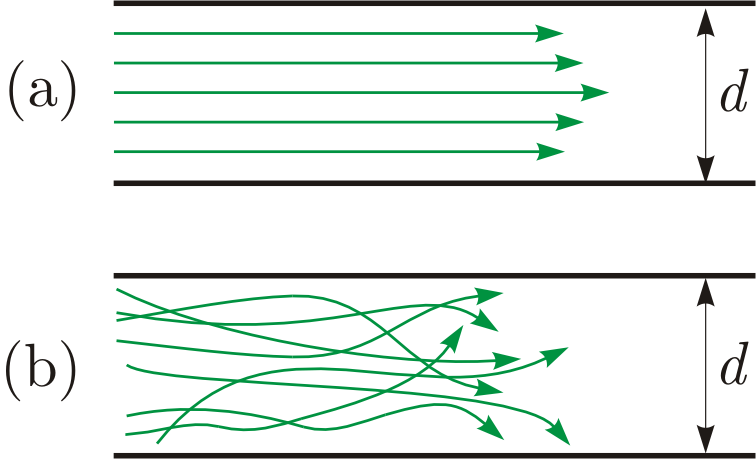 Source: Wikimedia Commons http://commons.wikimedia.org/wiki/File:Toky.png
“The pressure in a fluid decreases 
as the fluid’s velocity increases.”
- Bernoulli’s Principle
Continuity equation:
A1v1 = A2v2
Bernoulli’s equation:
P + ½ ρv2 + ρgh = constant
Bernoulli’s equation at different points in a horizontal pipe:
P1 + ½ ρv12 = P2 + ½ ρv22
Point 3
Point 1
Point 2
Image source: 2013 Emily Sappington, University of Houston
Bernoulli’s Equation
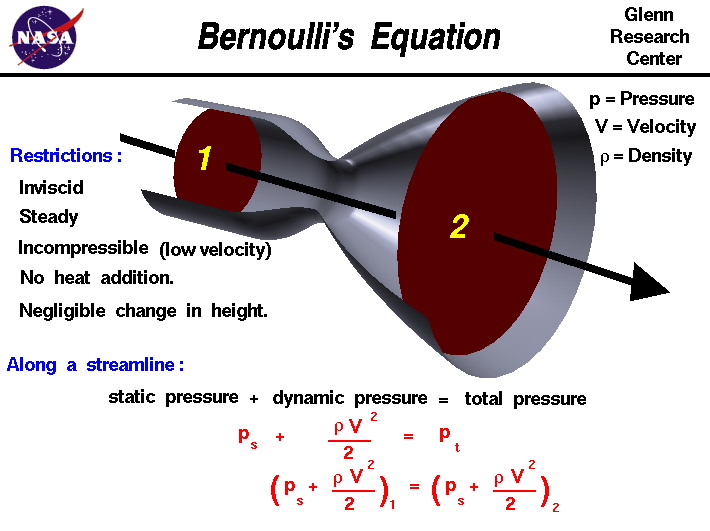 Source: NASA http://www.grc.nasa.gov/WWW/k-12/airplane/bern.html
Bernoulli’s equation at two different points of varying height
P1 + ½ ρv12 + ρgh1 = P2 + ½ ρv22 + ρgh2
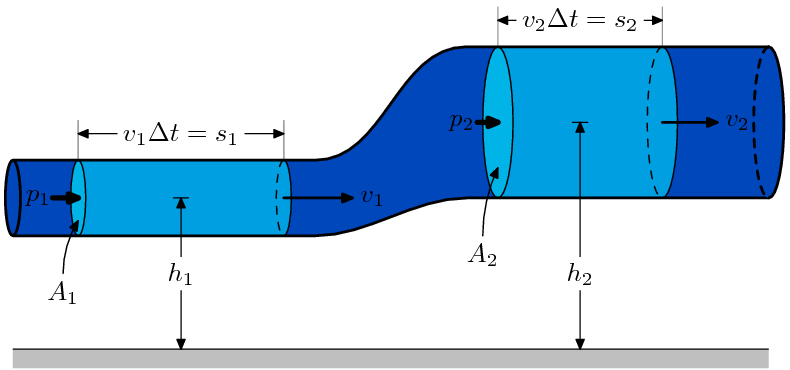 Source: http://commons.wikimedia.org/wiki/File:BernoullisLawDerivationDiagram.svg